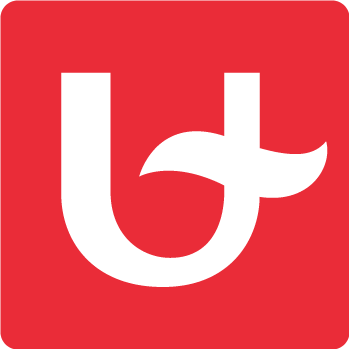 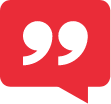 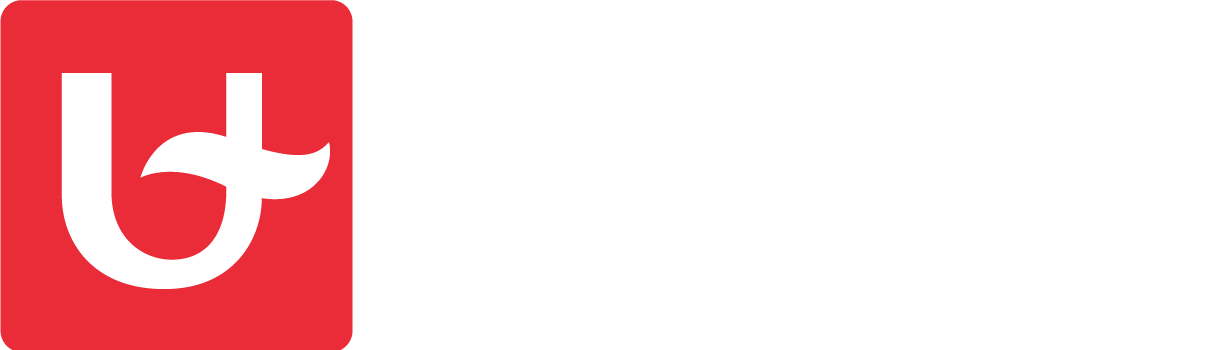 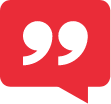 8
9
10
11
12
Eerste niveau
Tweede niveau
Derde niveau
Vierde niveau
13
14